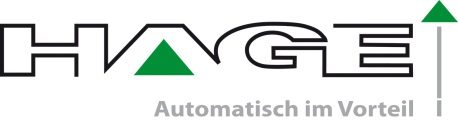 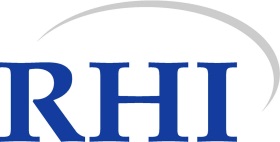 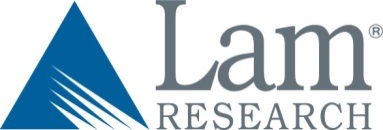 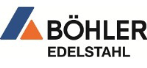 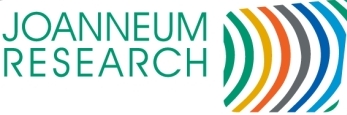 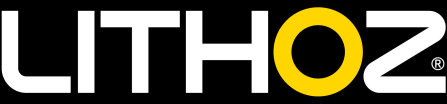 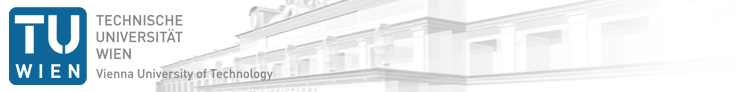 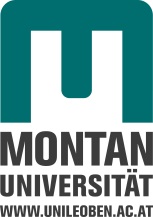 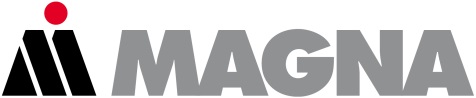 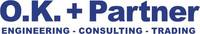 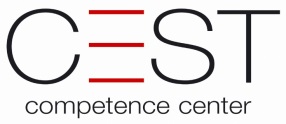 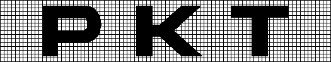 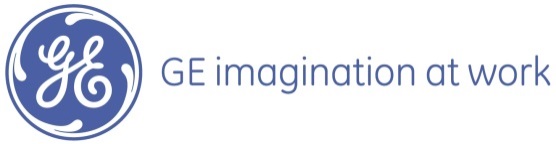 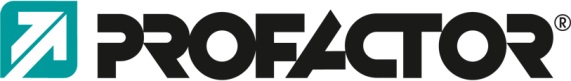 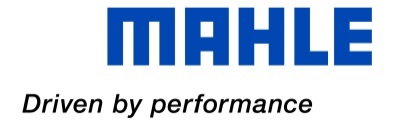 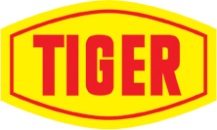 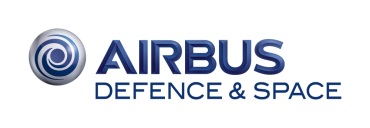 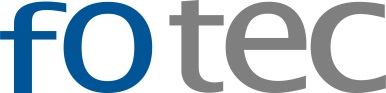 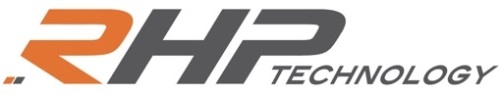 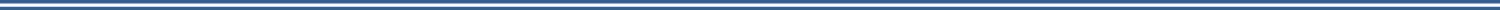 Strengthening the Austrian Value Chain for Additive Manufacturing in industrial Production 
„addmanu“

Project-Abstract
1
[Speaker Notes: JROEASENANREUCMH ,

„

':,,t]
Strategic Goals and Objectives of addmanu
Austrian flag ship project addmanu concentrates on industrial application of additive manufacturing  

Scope on key topics „industrial production“ addressing the following issues:

New materials 

New production processes 

Application and production orientated design for additive manufactured parts

Novel application 

Process integration und new business models 

Strengthening of the Austrian industrial value chain by additive manufacturing
2
Consortium  - Austrian  and  German Partner network
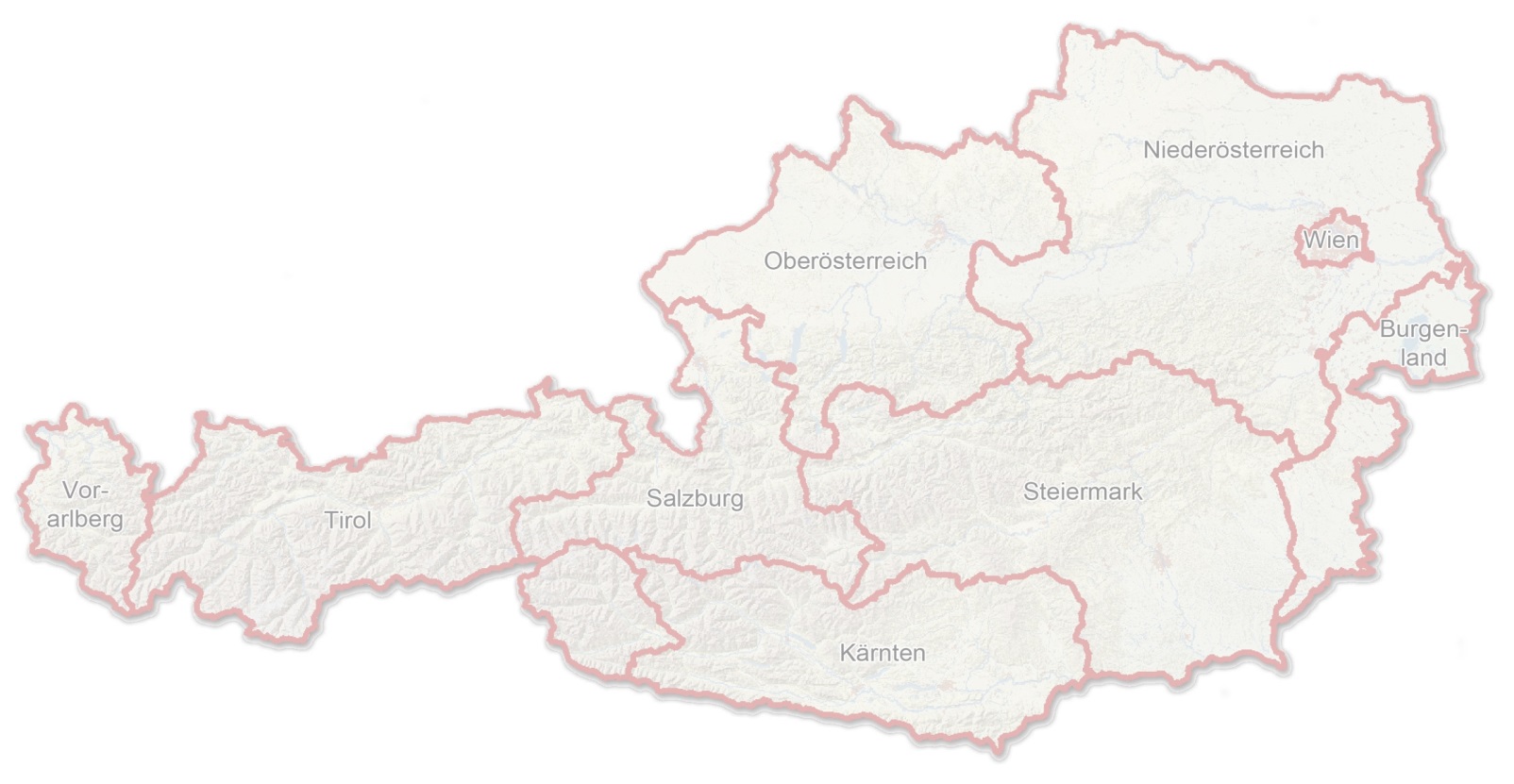 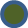 SME
Large Enterprises
Research Institutions
Market segments: 
Materials/Surface Technology: Böhler Edelstahl, RHI, Tiger Lacke, CEST
Mechanical and Equipment Engineering:  Hage Sondermaschinenbau, PKT Bürtlmair, Lithoz, O.K. + Partner
Electronic: LAM Research
(4) Automotive: Magna Steyr Engineering,  Mahle Austria Filtersystem
(5) Aerospace: Airbus DS, RHP Technology 
(6) Energy Technology: GE Jenbacher
(7) Science, Research and Training: Joanneum Research, FOTEC, Montanuniversitaet, Profactor, TU Wien, CEST
3
Concentration on additive manufacturing in industrial production–facing the following challenges
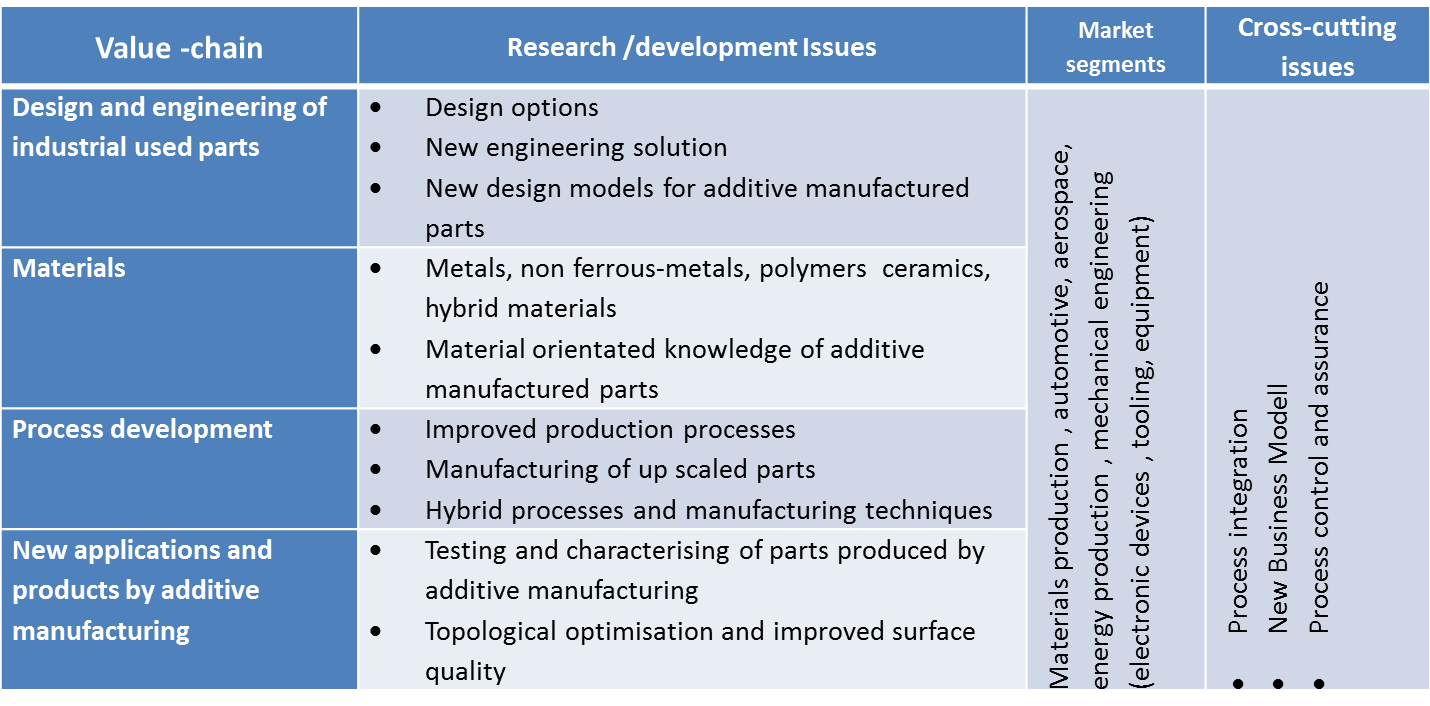 Project factsheet: Start:  Mai 2015Budget:  approx. 6 Mio €Funding: approx. 3,8 Mio € 
Project duration: 3years Funding Agency: FFG, Program „Production of the future“
Co-ordinationMontanuniversitaet, Dr. Brigitte Kriszt
Scientific LeadTU Wien, Prof. Dr. Jürgen Stampfl
Web: www. addmanu.at
4